خشونت بر علیه زنان
Violence against women
خشونت خانگی
آسیب اجتماعی شایع و ناپسندی است که اغلب به صورت پنهان و در مواردی هم به صورت آشکاراتفاق می افتد که می تواند در دراز مدت آثار مخرب و جبران ناپذیری بر سلامت خانواده بگذارد
انواع همسرآزاری
همسرآزاری می تواند به صورت آزار جسمی ,رفتاری,روانشناختی و یا آسیب های دیگر اتفاق بیفتد
آزار جسمی مانند هل دادن ,کتک زدن,سیلی, مشت و لگد زدن به همسرو یا بستن دست و پای وی
تهدید کردن و ترساندن همسر
جلوگیری از مراجعه همسر به پزشک یا مراکز بهداشتی و درمانی
انتقاد مکرر از همسر و مقایسه کردن وی با دیگران 
سرزنش کردن همسر و مسخره کردن او و یا خانواده اش
تامین نکردن نیازهای مادی یا روانی و جنسی همسر
برقراری رابطه جنسی با همسر به اشکال غیر معمول آنیا در شرایطی که همسرش به دلیلی تمایل  به برقراری این رابطه نداشته باشد 
منع کردن وی از ادامه تحصیل یا رفت و آمد با اعضای خانواده و دوستان 
خشونت روانی کلامی عاطفی استفاده از کلمات توهین آمیز تهدید ,تضعیف اعتماد بنفس و بدنامی
پیامد های همسرآزاری
پیامدهای روانی:کاهش اعتماد بنفس,افسردگی اضطراب,احساس گنا و شرمندگی 
پیامدهای جسمانی :سردرد های میگرنی,دردهای پراکنده بدنی ,بیماریهای قلبی, فشارخون,زخم معده و...
اثر مخرب بر فرزندان:فرزندان به عنوان شاهدان خشونت دچار مشکلاتی مانند اضطراب ,افسردگی ,شب ادراری,و مشکلات تحصیلی می شوند
چه دلیلی دارد که افرادی که مورد خشونت قرار میگیرند آن را از دیگران مخفی نگه می دارند
احساس ترس,گناه و یا احساس شرم
ترس از همسر
ترس از آبروریزی و عکس العمل دیگران 
علاقه به همسر فرزندان و زندگی مشترک 
امیدوار بودن به این که اوضاع بهتر می شود 
نداشتن استقلال مالی یا اجتماعی یا ترس از تنها شدن
عدم آگاهی و شناخت از وجود منابع 
و سازمانهای حمایتی در محیط اجتماعی فرد
کارکنان نظام سلامت 
و
خشونت
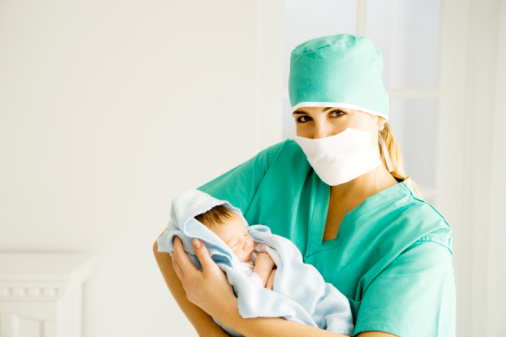 مشاوره خشونت برعلیه زنان
هدف اولیه مشاوره خشونت خانگی، شناسایی و ارزیابی سطح خطر خشونت، تضمین امنیت مراجع و فرزندان و شناسایی نیازهای مراجع در زمینه های مختلف و ارجاع است. 

هدف بعدی، توانمند سازی مراجعان است تا  بتوانند در مورد موقعیت زندگی خود تصمیم آگاهانه ای بگیرند و سلامت جسمی و روانی خود را بهبود بخشند.
مواردی که کارکنان مراکز سلامت ممکن است با آن مواجه شوند
زنی مورد خشونت جسمی و توهین و ناسزاگویی همسرش قرار گرفته و وقتی به مرکز سلامت مراجعه کرده از ترس اینکه همسرش بفهمد و بلایی به سرش بیاورد مشکل خود را کامل مطرح نکرده و می خواهد دخالت نکنند.
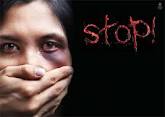 مردی به همسر و خانواده او مرتب فحش و ناسزا می گوید و زن نمی تواند تحمل کند و زجر می کشد، و نمی خواهد خانواده اش آگاه شوند، ناراحت شده و برخورد نامناسب بکنند.
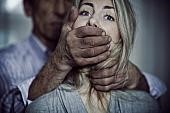 مردی شیشه مصرف دارد، دایم پرخاشکری، دعوا و دروغگویی با همسر دارد، انکار می کند، خرجی نمی دهد و زن نیز از ترس آبرو و متلاشی شدن خانواده و حمایت خانواده شوهر دایم پنهان می کند.
زنی بیماری وسواس شدید دارد. همسر نه تنها همکاری و حمایت درمانی ندارد مانع آمدن به پزشک و پرداخت هزینه درمان می شود و لجبازانه خانه را بهم ریخت و کثیف می کند که همسر را درمان کرده یا آزار دهد. زن قرص برنج تهیه ومنتظر خودکشی در شرایط سخت تر است.
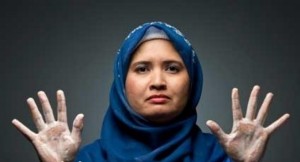 مردی هرشب و گاه روزها چند بار از همسرش تقاضای رابطه جنسی داشته و گاه به زور اقدام به اینکار می کند، در حالیکه همسر بی میل بوده و از اینکار نفرت و کراهت دارد. این خشونت جنسی موجب جراحت جسمی زن و شرمندگی وی از نشان دادن و طرح خشونت می شود.
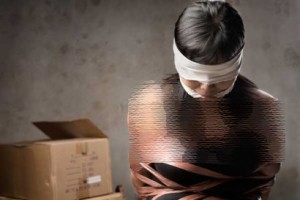 مشاوره خشونت برعلیه زنان
اهم اقداماتی که کارشناس سلامت روان برای انجام یک مشاوره مختصر خشونت خانگی باید انجام دهد شامل موارد زیر است:  

1) غربالگری تکمیلی خشونت برعلیه زنان 
2) افزایش آگاهی زنان  در مورد خشونت خانگی، انواع و پیامدهای آن
3) تعیین سطح خطر و برنامه ریزی برای انجام اقداماتی جهت پیشگیری از بروز خشونت و تامین امنیت خود و فرزندان هنگام بروز خشونت احتمالی آتی
4) ارائه اطلاعاتی در مورد مراکز اورژانس اجتماعی و مداخله در بحران و نحوه تماس و یا مراجعه به این مراکز در مواقع مورد نیاز
5) ارائه اطلاعات در مورد سازمان های حمایت روانی اجتماعی و قانونی و ارجاع زنان به این موسسات
6) ارجاع زنان به مراکز تخصصی برای درمان مشکلات جسمی و روان پزشکی و نیز مشاوره های تخصصی در زمینه خشونت خانگی
7) توانمندسازی زنان در معرض خشونت و یا قربانی خشونت
مهارت های عمومی مشاوره
گوش دادن فعال- به مراجع فرصت دهید تا حرف هایش را بزند. صبور باشید و با توجه به آنها گوش دهید. علاوه براین به آنها کمک کنید تا احساسات و هیجاناتش را ابراز کند و همدلی و حمایت خود را نشان دهید

سعی کنید موقعیت مراجع را از دیدگاه خود او بفهمید و خود را جای او قرار دهید

با مراجع و خانواده اش با احترام رفتار کنید- افراد را همانطور که هستند، بپذیرید و از قضاوت های اخلاقی اجتناب کنید

از پند و نصیحت اجتناب کنید و بیشتر به مراجع کمک کنید تا با مشارکت خود و کمک شما مشکلات خود را حل کند.
بپذیرید که مراجع بهترین متخصص در مورد زندگیش است و بنابراین او را در تصمیم گیری و حل مساله مشارکت دهید. پس از تصمیم گیری برای فرد اجتناب کنید، هدف شما باید توانمند کردن فرد باشد تا خودش تصمیم بگیرد

روی نقاط قوت مراجع و جنبه هایی که می تواند در آن تغییرات مثبت ایجاد کند تمرکز کنید

خود را همه توان فرض نکنید و در مواقعی که مراجع نیاز به دریافت کمک های تخصصی تر دارد، ارجاع را انجام دهید
در زمان مشاوره انعطاف پذیر باشید و سعی کنید زمان خود را با مراجع هماهنگ کنید تا وی بتواند از کمک های مرکز استفاده کند
برقراری ارتباط
مشاوره را در یک محیط امن و خصوصی انجام دهید. باید اتاق جداگانه ای به مشاوره اختصاص داده شود تا مراجع مطمئن شود صحبت هایش شنیده نمی شود. 
اصل اخلاقی رازداری و البته محدودیت های آن را برای مراجع توضیح داده و به وی اطمینان بدهید که رازداری حتما حفظ خواهد شد. 

اگر مشاوره با همسر قربانی خشونت نیز ضروری است این کار باید در مرکز دیگری صورت گیرد

با مراجع تنها صحبت کنید مگر اینکه خود وی  تمایل داشته باشد فرد دیگری از اعضای خانواده نیز حضور داشته باشند و  حضور وی  مانع از ارزیابی دقیق سطح خطری که مراجع را تهدید می کند، نشود 

به مراجع نشان دهید که به حرف های  او گوش می دهید و آن را باور دارید

از سرزنش کردن آشکار یا ضمنی مراجع برای ماندن در یک رابطه توام با خشونت  اجتناب کنید چون این کار به ایجاد رابطه درمانی صدمه می زند. افراد ممکن است به دلایل مختلفی در یک رابطه توام با خشونت بمانند: علاقه به همسر و امید به تغییر/ کاهش اعتماد بنفس / انکار و حداقل سازی / وابستگی مالی / رفاه و امنیت بچه ها / باورهای فرهنگی و اجتماعی / نداشتن جایی برای رفتن و عدم دسترسی به حمایت های اجتماعی / احساس خطر برای خود، فرزندان یا خانواده
برقراری ارتباط
درک و همدلی خود را  با شرایط وی نشان دهید و پیام های مهم زیر  را به  او بدهید:

تو مقصر چیزی که اتفاق می افتد نیستی، تو مسئول کارها و رفتار خودت هستی. او ممکن است همیشه بهانه ای برای رفتار خود پیدا کند ولی تو نباید مسئولیت کارهای او را قبول کنی. او تنها کسی است که می تواند رفتارش را تغییر دهد و این مسئولیت تونیست. 
تو مستحق این رفتار نیستی
تو زن شجاعی هستی که این قدم بزرگ را برداشتی و به مرکز آمدی. این کار تو  نشان می دهد که می خواهی به خودت و بچه هایت کمک کنی
تو تنها نیستی، من اینجا همیشه برای کمک به تو آماده ام و صرف نظر از اینکه با او بمانی و یا او را ترک کنی،  همیشه از تو حمایت می کنم
نکته: تشویق مراجع برای جدایی و طلاق کار کارکنان مراکز بهداشتی نیست
مهارتهای زندگی برای زنان خشونت دیده
مهارتهای برقراری ارتباط
مهارت قاطعیت
مهارت حل مساله 
مهارت حل تعارض
مهارت مقابله با خشم